Jeanne LESTYLE
+336 01 02 03 04
votre.nom.prenom@gnail.com
Marseille, France
linkedin.com/votre-profil
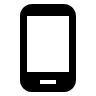 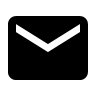 Styliste spécialisée en haute couture, 15 ans d'expérience
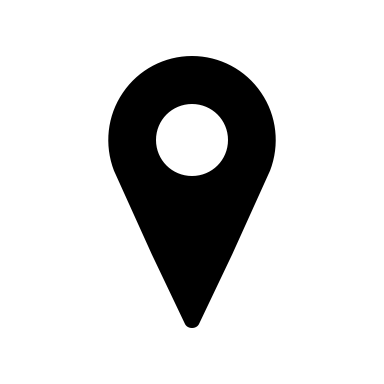 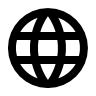 A propos de moi
Styliste passionnée avec une spécialisation en haute couture et plus de 15 ans d'expérience dans le design de mode. Avec un œil aiguisé pour les détails et une capacité éprouvée à anticiper les tendances de la mode, j'ai créé de nombreuses collections qui ont été très bien reçues par la critique. Je suis constamment motivée par la création de designs innovants et la recherche de nouvelles inspirations.
Expériences professionnelles
Compétences
Styliste en Haute Couture, Dior, Paris — 2010-Présent

Conception et création de nouvelles collections de haute couture, en veillant à ce qu'elles soient en phase avec les tendances actuelles et futures.
Présentation de mes créations lors de défilés de mode internationaux, recevant des critiques positives de la part des médias et des experts de l'industrie.
Collaboration avec une équipe de couturiers pour la réalisation des designs, assurant que chaque pièce est parfaitement réalisée et conforme au design original.
Gestion des échantillons de tissus, en veillant à utiliser des matériaux de la plus haute qualité pour chaque création.
Recherche constante de nouvelles inspirations pour mes designs, en visitant des expositions d'art, en lisant des magazines de mode et en voyageant dans le monde entier.

Assistant Styliste, Chanel, Paris — 2006-2010

Assistanat du styliste en chef dans la création de nouvelles collections, en aidant à choisir les tissus et à dessiner les designs.
Participation à l'organisation de défilés de mode, en veillant à ce que chaque pièce soit prête à temps et présentée de manière optimale.
Gestion de la logistique des échantillons de tissus, en assurant un stockage adéquat et un accès facile pour le styliste en chef.
Aide à la réalisation de mood boards pour inspirer de nouvelles collections.
Travail en étroite collaboration avec l'équipe de couture pour assurer la réalisation précise des designs.
Design de mode
Connaissance des tissus et des techniques de couture
Capacité à anticiper les tendances de la mode
Organisation de défilés de mode
Création de mood boards
Qualités
Créativité et sens de l'esthétique
Attention aux détails
Excellentes compétences en communication
Capacité à travailler sous pression
Esprit d'équipe
Formation
Diplôme Supérieur d'Arts Appliqués, spécialité Design de Mode - École Duperré, Paris, 2006
Langues
Français - Langue maternelle
Anglais - Niveau B1
Italien - Niveau B2